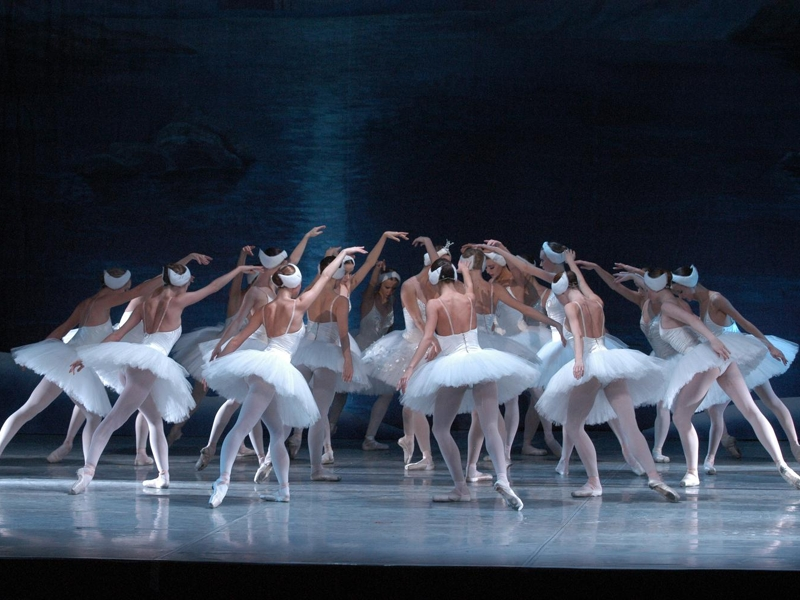 Балеты П.И. Чайковского
Пётр Ильич Чайковский
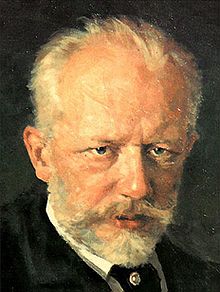 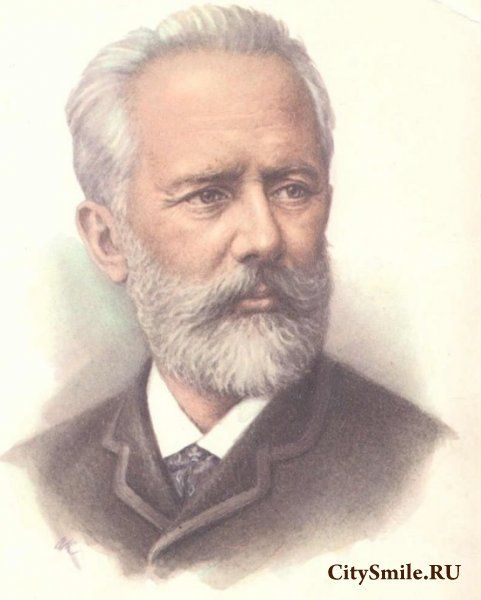 «Лебединое озеро»
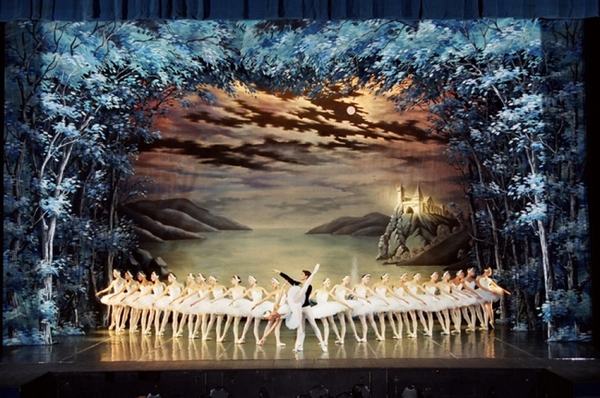 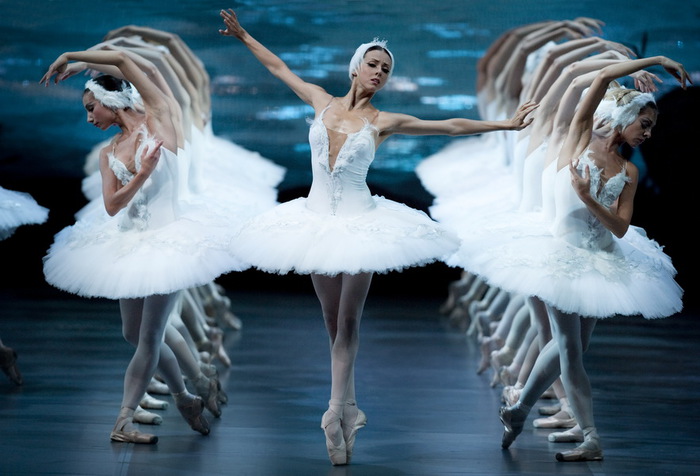 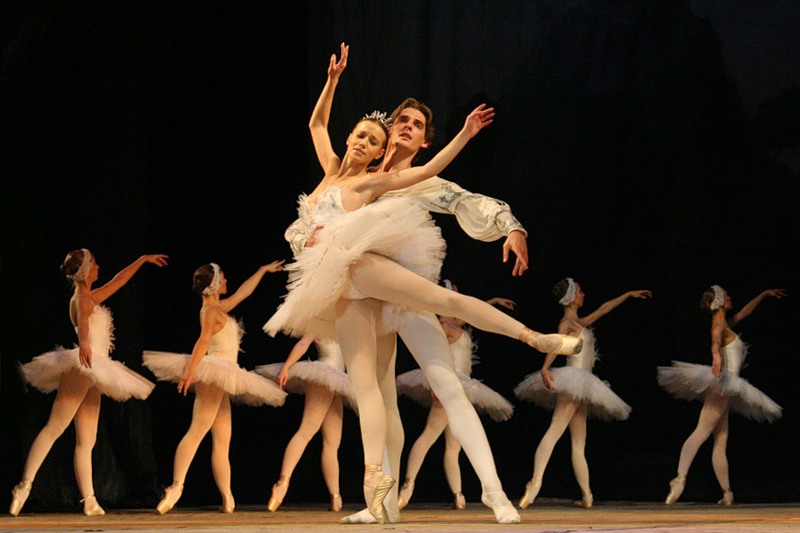 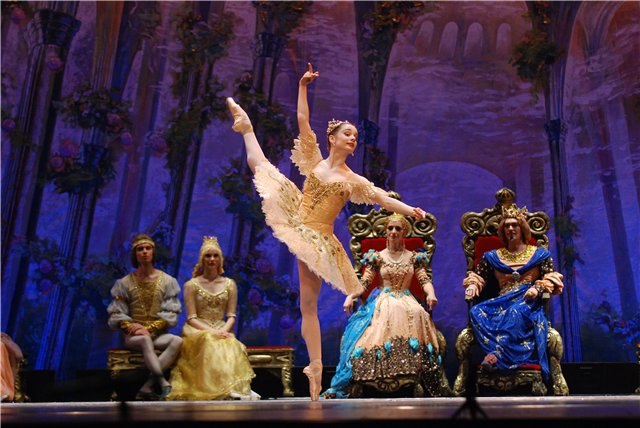 «Спящая красавица»
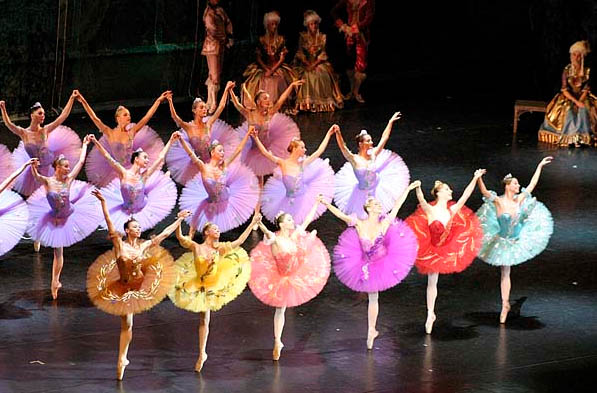 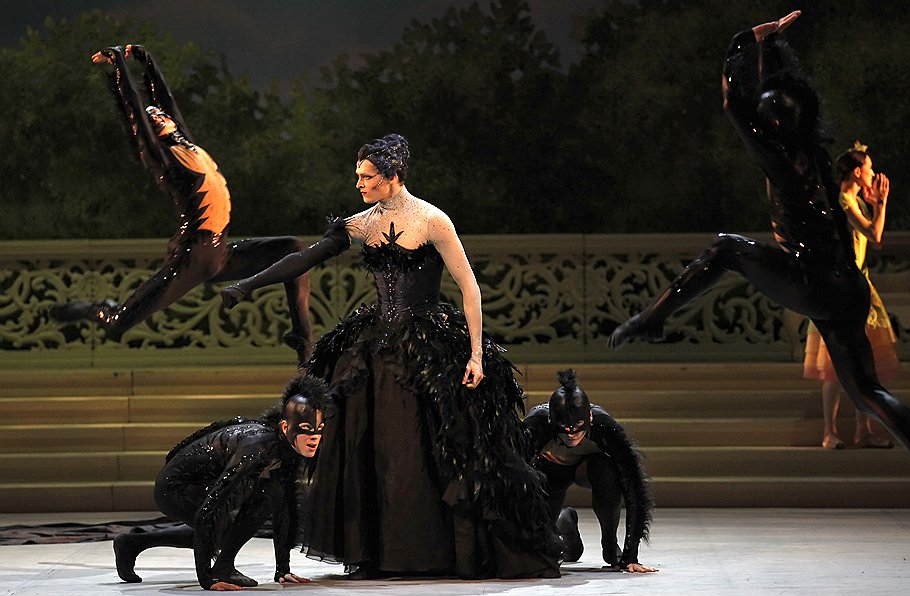 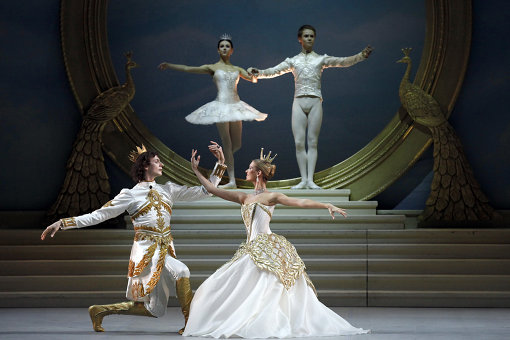 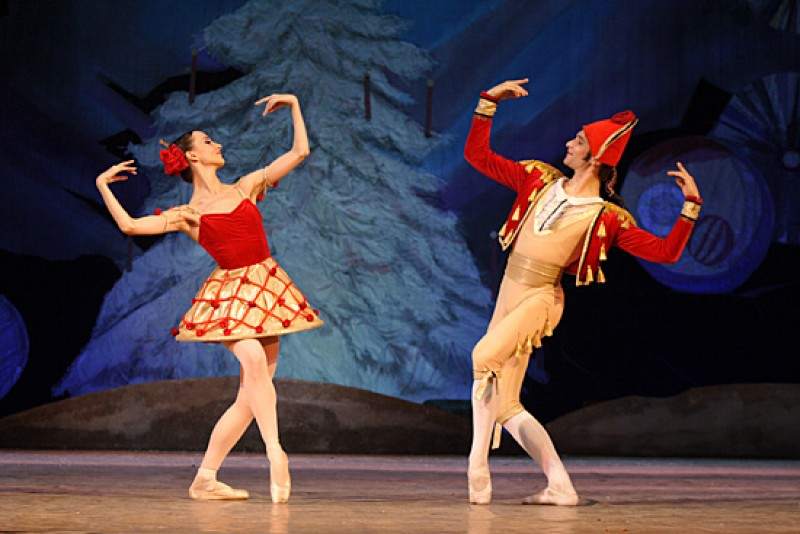 «Щелкунчик»
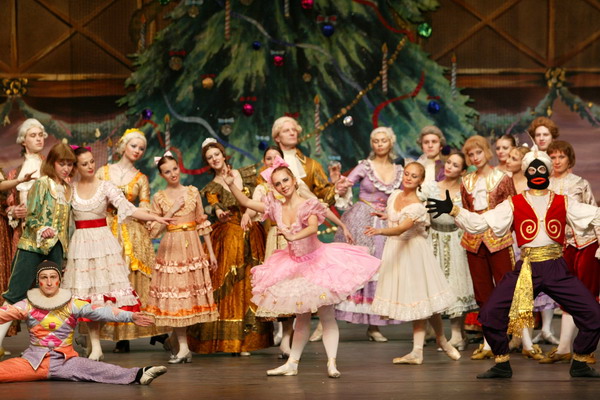 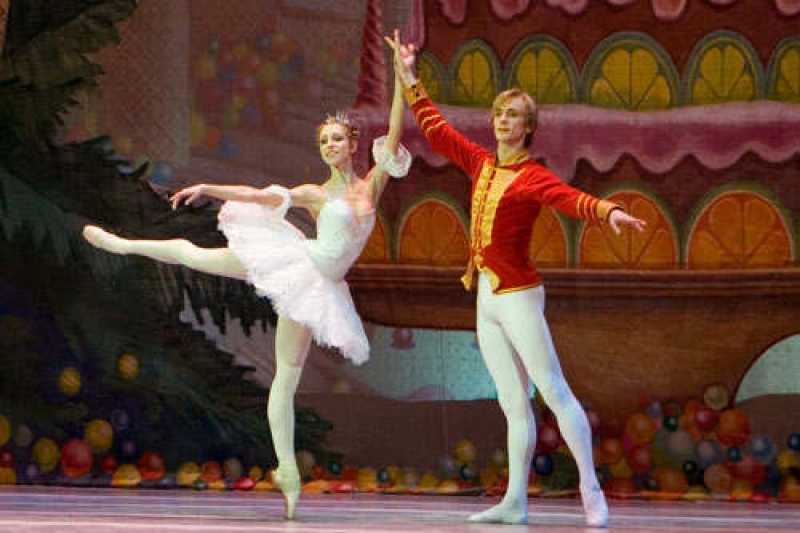 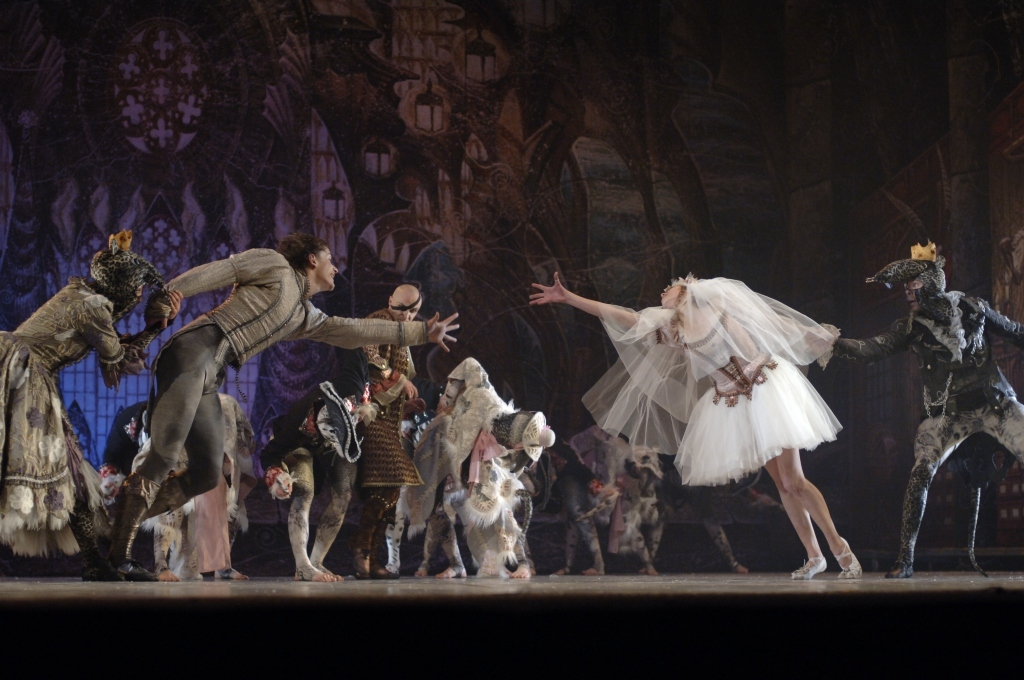